Sex Offender RegistrationLegislative Update2014
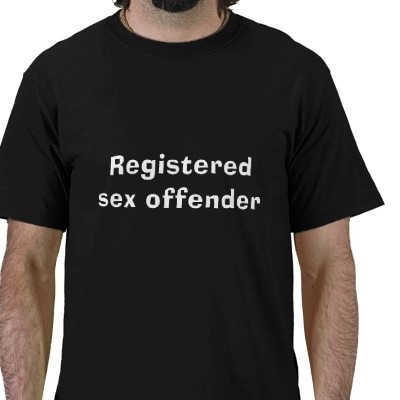 Tim Geraghty
Deputy Prosecuting Attorney
Snohomish County Prosecuting Attorney’s Office
tgeraghty@snoco.gov
425.388.3333
Outline of Lecture
Legislative History Recap
What is/was new in 2012 and 2014?
Registration Consequences by Conviction
Aggravated Offenses
Sunset Provisions in 9A.44.142
Relief of Registration
Case Law Update
Handouts
Filing Checklist, Sample Certification for Probable Cause, Witness Statement
FAQ for Law Enforcement- FTR Cases
Disqualifying Offense Cheat Sheet
Registeration Consequences by Conviction
FTRs Penalties Chart
What’s New in 2012 and 2014?
New Registerable Offense:  Promoting Prostitution 1 or 2 (Second Conviction)
Certain provisions in RCW 9A.44.142 regarding Lifetime Registration/ Petition for Relief of Registration for Aggravated Offenses sunset on July 1, 2012 
Human trafficking is now a sex offense 9A.44.128(c)and (f).effective June 12, 2014
Recap of 2011 changes
Remains in effect as of Sept. 15, 2014
Fixed Residence/ Lacking a Fixed Address definition
Penalty Section (RCW 9A.44.132) was amended to break out each type of FTR:
0 priors  .132(1)(a)(i)   - class C felony
1 prior  .132(1)(a)(ii)    - class C felony
2 priors  .132(2)           - class B felony		
Prior FTRS are elements of the crime: Out of State FTRs count- if we can prove them.
Recap of 2010 Changes
2010 Bills:  6414 and 2534
Effective 6/10/10
Reorganization in 9A.44- new sections, now 9A.44.128-.143
Eliminated 90 day reporting for 2s and 3s
Streamlined deadlines to 3 business days
Certified mail for mail-in registration
Recap of 2010 Changes
New definition- Disqualifying Offenses
Some parts of .130 were just moved to the definitional section or are a clarification
“In the community”
“Sex offense”
“Fixed residence” (later changed in 2011)
“Lacks a fixed residence” (later changed in 2011)
Federal Lifetime Registration
The Jacob Wetterling Act
RCW 9A.44.140, .142
The Jacob Wetterling Act
Federal Legislation passed in 1994
Required States to meet more stringent Duration of Registration Guidelines
Penalties- 10% of Byrne Grant Funding
Federal Act Requirements
Required States to meet minimum registration guidelines (which WA had mostly met)
Required “Aggravated Offenders” to register for lifetime (and not be able to petition for relief)
Required recidivists with more than one sex offense to register for life
Early Amendments
Many attempts to come into compliance year after year
More than one sex/ kidnapping offense
2001 Amendments- Final Bill Report-March 30, 2001
The Senate Bill Report for House bill 2086 explains the reasons for the amendment:  
 “Summary of Amended Bill: The Legislature intends to amend the registration times so that the statute is narrowly tailored to meet the requirements of the Wetterling Act. Persons convicted of an aggravated offense or two or more sexually violent offenses or criminal offenses against a minor, as defined, are subject to lifetime registration.”  WA S. B. Rep., 2001 Reg. Sess. H.B. 2086 (March 30, 2001).
Actual RCW Amendment 9A.44.140 (2001 c. 170 §2)
“For a person convicted of a class A felony <<+or an offense listed in subsection (5) of this section+>>, or a person convicted of any sex offense or kidnapping offense who has one or more prior convictions for a sex offense or kidnapping offense: Such person may only be relieved of the duty to register under subsection (3) or (4) of this section.”
9A.44.140 (5) then indicates the following: (5)<<+(a) A person who has been convicted of an aggravated offense, or has been convicted of one or more prior sexually violent offenses or criminal offenses against a victim who is a minor, as defined in (b) of this subsection may only be relieved of the duty to register under subsection (3) or (4) of this section. This provision shall apply to convictions for crimes committed on or after the effective date of this act.+>>
9A.44.140 (5)
Goes on to list definitions for 
Aggravated Offense
Sexually Violent Offense
Criminal Offense Against a Victim who is a Minor
What does this mean?
Looks like it might say that ANY ONE 
aggravated offense; or
sexually violent offense; or
criminal offense against … minor
= lifetime registration
Intended to be:
Aggravated Offense; or
Sexually Violent Offense (with prior); or
Criminal Offense against…Minor (with prior); 
= Lifetime Registration
Final Bill Report from HouseSynopsis as Enacted June 7, 2001
“The act has been amended several times, imposing new requirements relating to sex offender registration. Those requirements include the following:
requiring all offenders classified as sexually violent predators to register for life;
requiring all offenders convicted of an aggravated sex offense to register for life; and
requiring all sex offenders who have one prior conviction for a sexually violent offense or an offense against a minor in their criminal history to register for life upon conviction for a new offense.”  WA F. B. Rep., 2001 Reg. Sess. H.B. 2086 (June 7, 2001).
Recidivists
No need to determine Sexually Violent/ Criminal Offense Against Victim who is a Minor
Already included in rule that offenders with more than one sex or kidnapping offense must register for life.
Aggravated Offenses
Date of Offense must be on or after 7/22/01
Offenses committed prior to 7/22/01 cannot be aggravated offenses
Only adult offenses
Simplified Rule
Lifetime Registration for:
Class A Felony (any crime date)
Aggravated Offense (committed 7/22/01+); or
Sexually Violent Offense (with prior); or
Criminal Offense against…Minor (with prior); 
More than one sex or kidnapping offense (any crime date)
Sunset Provision
When passed, the language regarding aggravated offenses had a sunset provision
Sunset date 7/1/2012
Not everything sunset.
RCW 9A.44.142(2)Sunset Provisions
(2)(a) A person may not petition for relief from registration if the person has been:
(i) Determined to be a sexually violent predator as defined in RCW 71.09.020;
(ii) Convicted as an adult of a sex offense or kidnapping offense that is a class A felony and that was committed with forcible compulsion on or after June 8, 2000; or
(iii) Until July 1, 2012, convicted of one aggravated offense or more than one sexually violent offense, as defined in subsection (5) of this section, and the offense or offenses were committed on or after March 12, 2002. After July 1, 2012, this subsection (2)(a)(iii) shall have no further force and effect.
RCW 9A.44.142(5)Sunset Provisions
(5)(a) A person who has been convicted of an aggravated offense, or has been convicted of one or more prior sexually violent offenses or criminal offenses against a victim who is a minor, as defined in (b) of this subsection:
(i) Until July 1, 2012, may not be relieved of the duty to register;
(ii) After July 1, 2012, may petition the court to be relieved of the duty to register as provided in this section;
(iii) This provision shall apply to convictions for crimes committed on or after July 22, 2001.
Registration Consequences by Conviction
Email me if you think there is an error or omission!!  tgeraghty@co.snohomis.wa.us
Registration Consequences by Conviction- Chart
Organized by Conviction
Plus extras:
Elements of each crime (2012 version)
More than one sex/ kidnapping offense
Aggravated Offenses
Felonies with Sexual Motivation
Sexually Violent Predators
Federal/ Out of State/ Foreign/ Military
Change of Class effective dates!!
Registration Consequences by Conviction- Attempted Crimes
***Attempted crimes reduce the class (from an A to B, a B to a C, C to a gross misdemeanor)
Except for Child Molestation 1, Indecent Liberties by Forcible Compulsion, Rape 1, Rape 2, Rape of a Child 1 and Rape of a Child 2 (committed on or after 9/1/01).  
Only those attempted crimes have been included in the chart.  
Exceptions are in attempt statute- RCW 9A.28.020.
Registration Consequences by Conviction
End Notes…
*Years (10/15) are consecutive years in the community without being convicted of a disqualifying offense during that time period.  RCW 9A.44.140.  
Time is calculated from the last date of release from confinement, including full-time residential treatment, pursuant to the conviction.  RCW 9A.44.140.  
Probation violations that result in incarceration time are considered confinement pursuant to the conviction.  State v. Watson, 160 Wash. 2d 1, 8-9 (2007).
Relates to underlying sex offense and disqualifying convictions
Registration Consequences by Conviction- Juvenile Conviction
Juvenile Conviction means convicted IN JUVENILE COURT.
As usual, the statute is confusing:  9A.44.142 says, that if offense is committed when the offender was a juvenile… than the offender follows the relief provisions contained in RCW 9A.44.143.  This includes out-of-state convictions. RCW 9A.44.142(1)(a).  
However, RCW 9A.44.143(6) then indicates: “A juvenile prosecuted and convicted of a sex offense or kidnapping offense as an adult may not petition to the superior court under this section.” 
 Therefore, juveniles convicted as adults (either due to late filing of charges or auto-adult provisions) must follow adult provisions in RCW 9A.44.142.
Registration Consequences by Conviction- Aggravated Offenses
Most aggravated offenses are already classified as Class A offenses with lifetime registration.  
There are some offenses that are typically class C or B offenses that could fall under the definition of an aggravated offense in RCW 9A.44.142(5) due to other facts of the crime that would typically be found in the certification for probable cause or in the police reports
-Such as 
the victim’s age being under 12 years old
that there was a drug/ intoxicant administered by the offender
 forcible compulsion being used, etc.  
Arguably, the court can look past the facts admitted at plea or proven at trial because registration is regulatory.  See State v. Ward, 123 Wn.2d 488 (1994).
Aggravated Offenses
How are aggravated offenses established?
Elements only?  If you consider only elements, the definition of Aggravated Offense will never apply except for a few offenses already Class A.
Review of facts from certification/ police reports?
Case law suggests regulatory so probably OK
May become a problem in FTR cases/ Relief of Registration Petitions
Possible due process arguments
No case law on point
Aggravated Offenses
Aggravated Offenses= ADULT convictions only (9A.44.142(b)(i))
Crime must be committed on or after 7/22/01
Involve some aggravating term not included in elements of WA crimes
Child Molestation 1
RCW 9A.44.083
Class B felony (crimes 7/1/88 -  7/1/90)
Child Molestation 1
RCW 9A.44.083
Class A felony (crimes 7/1/90 and after)
 
A person is guilty of child molestation in the first degree when the person has, or knowingly causes another person under the age of eighteen to have, sexual contact with another who is less than twelve years old and not married to the perpetrator and the perpetrator is at least thirty-six months older than the victim.
***Attempted Child Molestation 1
RCW 9A.44.083, 9A.28.020
Class A felony (crimes 9/1/01 and after)
Child Molestation 1
RCW 9A.44.083
Class A felony (crimes 7/1/90 and after)
 
A person is guilty of child molestation in the first degree when the person has, or knowingly causes another person under the age of eighteen to have, sexual contact with another who is less than twelve years old and not married to the perpetrator and the perpetrator is at least thirty-six months older than the victim.
***Attempted Child Molestation 1
RCW 9A.44.083, 9A.28.020
Class A felony (crimes 9/1/01 and after)
Lifetime Registration
 
Sex offense is Class A and committed when age 15 or older:  May petition 60 months after completion of jail time for offense, no new sex/ kidnap offenses, no FTR conviction for 60 months prior to petition.   RCW 9A.44.143(2).  
 
Sex offense committed when 14 or under:  May petition 24 months after completion of jail time for offense, no new sex/ kidnap offenses, no FTR conviction for 24 months prior to petition.   RCW 9A.44.143(3).
Juvenile Conviction
CM 1- Juvenile
Crime
Child Molestation 1
RCW 9A.44.083
Class A felony (crimes 7/1/90 and after)
 
A person is guilty of child molestation in the first degree when the person has, or knowingly causes another person under the age of eighteen to have, sexual contact with another who is less than twelve years old and not married to the perpetrator and the perpetrator is at least thirty-six months older than the victim.
***Attempted Child Molestation 1
RCW 9A.44.083, 9A.28.020
Class A felony (crimes 9/1/01 and after)
Lifetime Registration
 
May petition the court for relief if not a SVP and when the person has spent ten consecutive years in the community without being convicted of a disqualifying offense during that time period.  RCW 9A.44.142(1)(b)
Adult Conviction
CM 1- Adult Class A Offense
Crime
Child Molestation 1
RCW 9A.44.083
Class B felony (crimes 7/1/88 -  7/1/90)
For Class B Child Molestation 1 (crimes committed prior to 7/1/90), 15 year* registration period
 
May petition the court for relief if not a SVP and when the person has spent ten consecutive years in the community without being convicted of a disqualifying offense during that time period.  RCW 9A.44.142(1)(b)
 
Eligible for RCW 9A.44.141 deregistration by sheriff’s office after 15 years* if not a SVP, no other sex/kidnapping offenses.
Adult Conviction
CM 1- Adult Class B Offense
Crime
Incest 1
RCW 9A.64.020(1)
Class B Felony
 
A person is guilty of incest in the first degree if he or she engages in sexual intercourse with a person whom he or she knows to be related to him or her, either legitimately or illegitimately, as an ancestor, descendant, brother, or sister of either the whole or the half blood.
15 year* registration period
Except, may be an aggravated offense requiring lifetime registration under some circumstances and when committed on or after July 22, 2001.  See Aggravated Offense Definition above.  
 
May petition the court for relief if not a SVP and when the person has spent ten consecutive years in the community without being convicted of a disqualifying offense during that time period.  RCW 9A.44.142(1)(b)
 
Eligible for RCW 9A.44.141 deregistration by sheriff’s office after 15 years* if not an aggravated offense, not a SVP, no other sex/kidnapping offenses.
Adult Conviction
Aggravated Offense Example- Incest 1
Crime
Possible Aggravated Offense?
Review Aggravated Offense Definition
Read carefully
Only ADULT crimes 7/22/01 and after
If it applies, then lifetime registration
If it applies, follow guidelines in adult section
Incest 1
RCW 9A.64.020(1)
Class B Felony
 
sexual intercourse 
with a person whom he or she knows to be related to him or her, either legitimately or illegitimately, as an ancestor, descendant, brother, or sister of either the whole or the half blood.
Adult offense on or after 7/22/01
Sexual Intercourse
With Victim under the age of 12

If it is an aggravated offense, offender has lifetime registration and must petition court for relief.  Offender will not be eligible for administrative relief after 15 years.
Aggravated Offense
Aggravated Offense Example- Incest 1
Crime
Voyeurism
RCW 9A.44.115
Class C Felony
	
A person commits the crime of voyeurism if, for the purpose of arousing or gratifying the sexual desire of any person, he or she knowingly views, photographs, or films:     (a) Another person without that person's knowledge and consent while the person being viewed, photographed, or filmed is in a place where he or she would have a reasonable expectation of privacy; or     (b) The intimate areas of another person without that person's knowledge and consent and under circumstances where the person has a reasonable expectation of privacy, whether in a public or private place.
10 year* registration period
 
May petition the court for relief if not a SVP and when the person has spent ten consecutive years in the community without being convicted of a disqualifying offense during that time period.  RCW 9A.44.142(1)(b)
 
Eligible for RCW 9A.44.141 deregistration by sheriff’s office after 10 years* if not a SVP, no other sex/kidnapping offenses.    

Didn’t include aggravated possibility since the only option would be sexual intercourse/ contact with a victim under 12.
Adult Conviction
Voyeurism
Crime
More than one sex/kidnap offense
Lifetime registration
Always checking full criminal history before relief of registration
Look at requirements of both offenses- follow more stringent requirements
Example:  Ind Libs with Forcible Compulsion after 6/8/00- cannot petition; CMIP- could petition after 10 years
SVPs (RCW 71.09.020)
A person who has been determined to be a sexually violent predator may not petition for relief of registration pursuant to RCW 9A.44.142(2)(a)(i) 
SVP provisions not contained in 9A.44.143, but arguably apply to juveniles who are later found to be SVPs as adults.
Offenders who may not petition for relief of registration.  May petition for relief of community notification requirements after 15 years* pursuant to 9A.44.142(2)(b).
Failure to Register
Different types with different consequences
Class B- 2 prior felony FTRs
Class B has an independent 15 year registration
Attempt of a Class B= Class C
Class C- 1 prior or no prior felony FTRs
First felony FTR does NOT have independent registration requirement
Second felony FTR DOES have a 10 year registration period
Attempt of a Class C FTR= Gross Misd.
Certain offenses cannot petition
Convicted as an adult of a sex/ kidnapping offense that is a Class A felony and that was committed with forcible compulsion on or after June 8, 2000 may not petition for relief.  
More of an issue for attorneys
The only class A kidnapping offense is Kidnap 1/ Kidnap 1-SM
But forcible compulsion not an element
Rape 1, Rape 2, Ind. Liberties have FC elements + others
Forcible Compulsion Definition
RCW 9A.44.010(6) “Forcible compulsion” means physical force which overcomes resistance, or a threat, express or implied, that places a person in fear of death or physical injury to herself or himself or another person, or in fear that she or he or another person will be kidnapped.
Chart
Contact me with questions, concerns, ideas, corrections..
Fixed Residence/ Lacks a Fixed Residence
RCW 9A.44.128
Fixed Residence/ Lacks a fixed residence
5203 attempts to codify practice and input from law enforcement
Not without problems/ email me
Fixed Residence
"Fixed residence" means a building that a person lawfully and habitually uses as living quarters a majority of the week.   Uses as living quarters means to conduct activities consistent with the common understanding of residing, such as sleeping; eating; keeping personal belongings; receiving mail; and paying utilities,  rent, or mortgage.  A nonpermanent structure including, but not limited to, a motor home, travel trailer, camper, or boat may qualify as a residence provided it is lawfully and habitually used as living quarters a majority of the week, primarily kept at one location with a physical address, and the location it is kept at is either owned or rented by the person or used by the person with the permission of the owner or renter.   A shelter program may qualify as a residence provided it is a shelter program designed to provide temporary living accommodations for the homeless, provides an offender with a personally assigned living space, and the offender is permitted to store belongings in the living space.
"Fixed residence" means a building that a person lawfully and habitually uses as living quarters a majority of the week.   

Uses as living quarters means to conduct activities consistent with the common understanding of residing, such as sleeping; eating; keeping personal belongings; receiving mail; and paying utilities,  rent, or mortgage.
Lawfully and habitually uses as living quarters a majority of the week.   
 Is he allowed to stay here?
 Is he regularly staying here a set number of days a week?  How often?
Uses as living quarters means to conduct activities consistent with the common understanding of residing, such as:
sleeping; - how often?
eating;  - how often?
keeping personal belongings;  - what?
receiving mail;  - what does he receive?
and paying utilities, rent, or mortgage.  - what does he pay?
doesn’t have to be all of these
these are examples of the “common understanding of residing”
A nonpermanent structure including, but not limited to, a motor home, travel trailer, camper, or boat may qualify as a residence provided it is lawfully and habitually used as living quarters a majority of the week, primarily kept at one location with a physical address, and the location it is kept at is either owned or rented by the person or used by the person with the permission of the owner or renter.
This group of people will always be difficult to fit into a rule
Meant to allow offenders living in a boat, motor home, camper in a fixed spot to register to that location
Provides more information via community notification
Excludes squatters, transient people who aren’t staying for very long
Prevents the “I didn’t know he was staying on my property defense”
A shelter program may qualify as a residence provided it is a shelter program designed to provide temporary living accommodations for the homeless, provides an offender with a personally assigned living space, and the offender is permitted to store belongings in the living space.
Meant to allow offenders to register to transitional housing, treatment programs, etc. where the stay is much longer than night-to-night.
Lacks a Fixed Residence
"Lacks a  fixed residence" means the person does not have a living situation that meets the definition of a fixed residence and includes, but is not limited to, a shelter program designed to provide temporary living accommodations for the homeless, an outdoor sleeping location, or locations where the person does not have permission to stay.
Homeless:
Staying at a night-to-night shelter with no guarantee of a spot
Squatting in abandoned buildings
Camping, sleeping on the streets
Other situations that don’t fall under definition of fixed residence
New residence definitions
How is it going so far?
Issues?
Questions?
Earlier Changes to Registration Requirements
RCW 9A.44.130
Requirements at Registration
Provide a “complete and accurate” residential address  9A.44.130(2)(a)
to deal with offenders who conveniently provide incorrect information
as always, use good judgment on when to file
if you can’t find them and can’t remedy mistake- file FTR
Address Verification
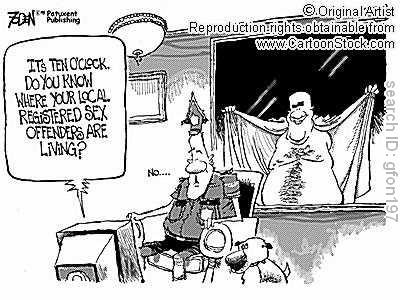 Address Verification
Can an offender be required to cooperate with address verification?  YES.
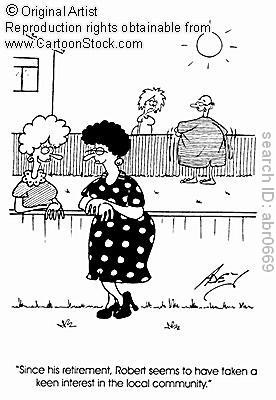 Added to requirements in RCW 9A.44.130:
(2)(b):  “A person may be required to update any of the information required in this subsection in conjunction with any address verification conducted by the county sheriff or as a part of any notice required by this section.”  
Failure to comply= FTR
Add to your forms!
Out of State Sex Offenses
Out of State Sex Offenses
Registration:  If required to register in state of conviction, then offender is required to register here
LIFETIME REGISTRATION (9A.44.140(4))
May petition for relief of registration after 15 years  (9A.44.142(1)(c))
Administrative Relief for Out of State Sex Offenders
New section added:  9A.44.141(3)
(3)(a) A person who is listed in the central registry as the result of a federal or out-of-state conviction may request the county sheriff to investigate whether the person should be removed from the registry if:
(i) A court in the person’s state of conviction has made an individualized determination that the person should not be required to register; and
(ii) The person provides proof of relief from registration to the county sheriff.
(b)  If the county sheriff determines the person has been relieved of the duty to register in his or her state of conviction, the county sheriff shall request the Washington state patrol remove the person’s name from the central registry
In practice
Offender with out-of-state convictions must:
Petition in WA after 15 years “in the community”  without “disqualifying offense”
IF offender has petitioned out of state
Their burden to alert sheriff’s office AND
Provide proof (certified copies)
Offenders that have had their time run in another state still have lifetime registration in WA.  Only court orders= relief in WA
Relief of Registration
RCW 9A.44.140-.143
Administrative Relief of Duty to Register-  RCW 9A.44.141
Check for:
Spent requisite time in the community
No disqualifying offenses
But also….
Not an SVP
No prior sex or kidnapping offenses
Not an aggravated offense
2010- “Disqualifying Offense”
Felony
Sex offense (using registration definition-9A.44.128)
Crime against children or persons as defined by RCW 43.43.830(5) and 9.94A.411(2)(a)
An offense with a domestic violence designation as provided in RCW 10.99.020
Permitting Commercial Sexual Abuse of a Minor (9.68A.103)
Any violation of 9A.88
	(Indecent Exposure, Prostitution crimes)
2011-  “In the Community”
Lots of questions about what “in the community” meant
In this county?  This state?  This country?
What if you went to jail for DUI?

9A.44.128:  “In the community” means residing outside of confinement or incarceration for a disqualifying offense.
Disqualifying Offense Examples
4 types of FAQ:
Confinement on a non-disqualifying offense
Conviction for Att. FTR
Conviction for FTR Gross Misdemeanor
Warrants and non-compliance with registration
Confinement for Non-Disqualifying Offense
D convicted of CMIP in 2000.  10 year registration period. 
He was released at sentencing- Jan. 2000 
He has since been convicted of DUI in 2005 and spent one year incarcerated.
Does his period of registration end in January 2010.
Yes.
Conviction for Att. FTR (Gross Misdemeanor)
D convicted of Rape 3 in 2000.  10 year registration period. 
He was released Jan. 2001. 
He has since been convicted of Att. FTR in 2009 (gross misd.)
Does his period of registration end in January 2011.
Yes.
Conviction for Gross Misdemeanor FTR
D convicted of CMIP in 2000.  10 year registration period.
He was released June 2000. 
He has been convicted of Gross Misd. FTR every year since his release.
Does his period of registration end in June 2010?
Yes.
Warrants and Non-compliance with Registration
D convicted of Class B sex offense- 15 year registration period.
He was released from prison June 1995. 
State filed charges for FTR in 1998. 
Warrant has been outstanding since 1998.
No other criminal convictions; has been out of compliance with registration since 1998.
Does his period of registration end in June 2010?
Yes.
Example continued
Can the State still prosecute?  YES
Will the conviction restart registration time?  Only if it has it’s own registration time
2nd Felony FTR+
1st time felony FTR will not restart time
Case Law Update
State v. Taylor162 Wn. App. 791 (2011)
Taylor’s conviction- Statutory Rape 3 under RCW 9A.44.079.
Convicted in 1988 for crime in 1982
RCW 9A.44.079 repealed in 1988
Recodified in Rape of a Child Third Degree 9A.44.090 
Taylor charged with FTR in 2011
Taylor, cont.
New elements added to ROC 3, not coextensive with Stat Rape 3
No specific reference to repealed statute in sex offense definition
In 1999, language added that allows crimes existing before 1976 if comparable to sex offenses today.
COA says registration does not apply to crimes repealed after 1976.
State did not prove all elements of FTR
What does Taylor mean?
Stat Rape 1, 2, 3 convictions are not 
	(and have not been) registerable offenses
By application of this holding, 
	Indecent Liberties under 9A.88.100 (recodified in 1979 into 9A.44.100) never was a registerable offense and doesn’t fall under definition of a sex offense.
State v. Caton163 Wn. App. 659 (2011)
Setting reporting dates within 90 day reporting period did not violate equal protection clause.
Rejected a number of other defense arguments
Reversed by Supreme Court- State v. Caton, 174 Wn.2d 239 (2012)
Event that started 90 day period ambiguous
State did not prove it’s case- insufficient evidence to prove that he didn’t report within 90 days of registration
State v. Sanchez279 P.3rd 999 (2012)
Juvenile court is statutorily required to send records to sheriff’s office pursuant to RCW 4.24.550(6)
Sanchez appealed release of SSODA evaluation
D argued that numerous other statutes prevent release of SSODA report
Held- SSODA report release is authorized pursuant to RCW 4.24.550
Additional resource
www.leg.wa.gov- bill lookup
View the “session law”
Always read the bill so you can see what changes have been made
Original PowerPoint created by Sara McCulloch
Former Deputy Prosecuting Attorney
Senior Specialist, Sex Offender Registration
King County Prosecuting Attorney’s Office